Diagnóstico del reconocimiento y revelación de los activos intangibles en Colombia frente a la NIC 38
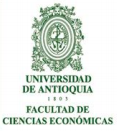 Daniela María Barrios González
Asesor:  Jaime Andrés Correa García
ASPECTOS A TRATAR/AGENDA
Contexto, objetivos y justificación del proyecto
Comentarios sobre el marco teórico y conceptual
Observaciones sobre Normatividad colombiana y NIC 38
Estrategia metodológica
Resultados 
Conclusiones
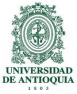 Diagnóstico del reconocimiento y revelación de los activos intangibles en Colombia frente a la NIC 38
Hacemos una vasija de un trozo de arcilla; es el espacio vacío de su interior el que le da su utilidad.Así, mientras que lo tangible tiene ventajas, es de lo intangible de dónde proviene lo útil.Lao Tse
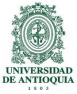 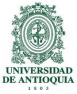 Diagnóstico del reconocimiento y revelación de los activos intangibles en Colombia frente a la NIC 38
JUSTIFICACIÓN Y OBJETIVOS
La idea de investigación a partir del estado del arte de la línea “Contabilidad y finanzas”
Condición de la normatividad contable en Colombia
La importancia de los activos intangibles en las dinámicas de mercado actuales.
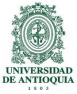 Diagnóstico del reconocimiento y revelación de los activos intangibles en Colombia frente a la NIC 38
Propuesta de nuevos productos
MARCO TEÓRICO Y CONCEPTUAL
Qué se entiende por activo intangible
Diferencia con el concepto de capital intelectual
Naturaleza y particularidades de los intangibles
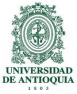 Diagnóstico del reconocimiento y revelación de los activos intangibles en Colombia frente a la NIC 38
Muchas de las cosas que se pueden contar, no cuentan. Sin embargo, muchas de las cosas que no se pueden contar, realmente cuentan.Albert Einstein
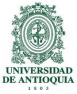 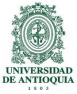 Diagnóstico del reconocimiento y revelación de los activos intangibles en Colombia frente a la NIC 38
Reconocimiento
Normatividad
Colombiana 

Vs

NIC 38
Vida útil
Definición
Medición
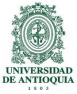 Diagnóstico del reconocimiento y revelación de los activos intangibles en Colombia frente a la NIC 38
Es de importancia para quien desee alcanzar una certeza en su investigación, el saber dudar a tiempo.Aristóteles
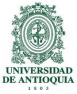 Diagnóstico del reconocimiento y revelación de los activos intangibles en Colombia frente a la NIC 38
Estrategia Meto
ESTRATEGIA METODOLÓGICA
Elección de la muestra
Índice General de la Bolsa de Valores (IGBV)
Sector real de la economía
Elementos que permitieran el análisis
15 empresas
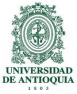 Diagnóstico del reconocimiento y revelación de los activos intangibles en Colombia frente a la NIC 38
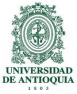 Diagnóstico del reconocimiento y revelación de los activos intangibles en Colombia frente a la NIC 38
Elección de las categorías de intangibles a evaluar
Licencias
Crédito mercantil
Marcas
Derechos
Software
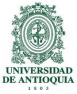 Diagnóstico del reconocimiento y revelación de los activos intangibles en Colombia frente a la NIC 38
Aplicación de instrumento
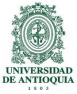 Diagnóstico del reconocimiento y revelación de los activos intangibles en Colombia frente a la NIC 38
Necesidades de ventas y marketing
VARIABLES E HIPÓTESIS
H1. La revelación y reconocimiento de los activos intangibles en los informes financieros anuales de las organizaciones tiene falencias frente a lo que establece la normatividad Internacional.
H2. La revelación de activos intangibles no determina el valor que realmente tienen estos en el mercado
H3. La adopción de normas internacionales tendrá un impacto medio en la dinámica de revelación de los activos intangibles para las empresas colombianas.
Importancia de los activos intangibles
Reconocimiento
Revelación 
Diferencia normativa
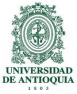 Diagnóstico del reconocimiento y revelación de los activos intangibles en Colombia frente a la NIC 38
Our primary assets, which are our software and our software development skills, do not show up on the Balance SheetBill Gates
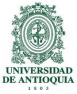 Diagnóstico del reconocimiento y revelación de los activos intangibles en Colombia frente a la NIC 38
Cierre ventas más rápido
RESULTADOS
Observaciones Generales
Heterogeneidad de la información
Accesibilidad
Formatos
Orden del discurso
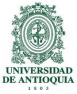 Diagnóstico del reconocimiento y revelación de los activos intangibles en Colombia frente a la NIC 38
Participación de los activos intangibles en la totalidad de activos
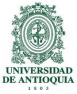 Diagnóstico del reconocimiento y revelación de los activos intangibles en Colombia frente a la NIC 38
Empresas que presentan información monetaria para cada categoría
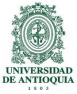 Diagnóstico del reconocimiento y revelación de los activos intangibles en Colombia frente a la NIC 38
Participación en términos financieros de cada categoría
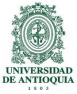 Diagnóstico del reconocimiento y revelación de los activos intangibles en Colombia frente a la NIC 38
Identificación y reconocimiento
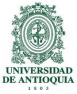 Diagnóstico del reconocimiento y revelación de los activos intangibles en Colombia frente a la NIC 38
Número de palabras para cada categoría
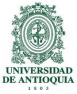 Diagnóstico del reconocimiento y revelación de los activos intangibles en Colombia frente a la NIC 38
Revelación de métodos de amortización
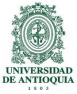 Diagnóstico del reconocimiento y revelación de los activos intangibles en Colombia frente a la NIC 38
CONSIDERACIONES FINALES
La Q Tobin como explicativo del valor de los intangibles
Deficiencias en la información sobre activos intangibles presentada por las empresas
El crédito mercantil lidera como categoría de activo intangible.
Particularidad de los derechos en la información financiera.

Para no concluir…
La valoración como una problemática para estudios futuros.
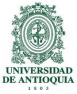 Diagnóstico del reconocimiento y revelación de los activos intangibles en Colombia frente a la NIC 38
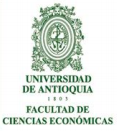 ¡¡GRACIAS!!
Daniela María Barrios González
daniela.barrios07@gmail.com